Shariff RER, Koh HB, Sulong MA, Quah WJ, Ong SH, Sabian IS, Jaafar J, Devi ST, Chan JAW, Rahim AAA, Teoh CK, Mohd Ghazi A
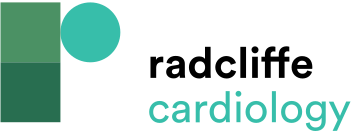 Index Acute Decompensated Heart Failure Hospitalisations in Heart Failure with Preserved Ejection Fraction and Non-heart Failure with Preserved Ejection Fraction Patients over a Decade (2009–2018)
Citation: Journal of Asian Pacific Society of Cardiology 2023;2:e07.
https://doi.org/10.15420/japsc.2022.46
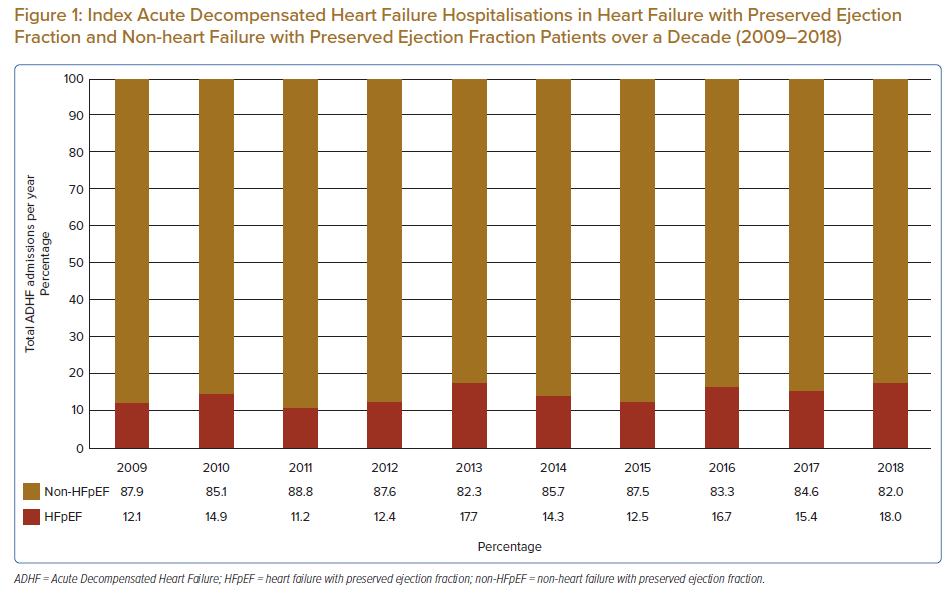